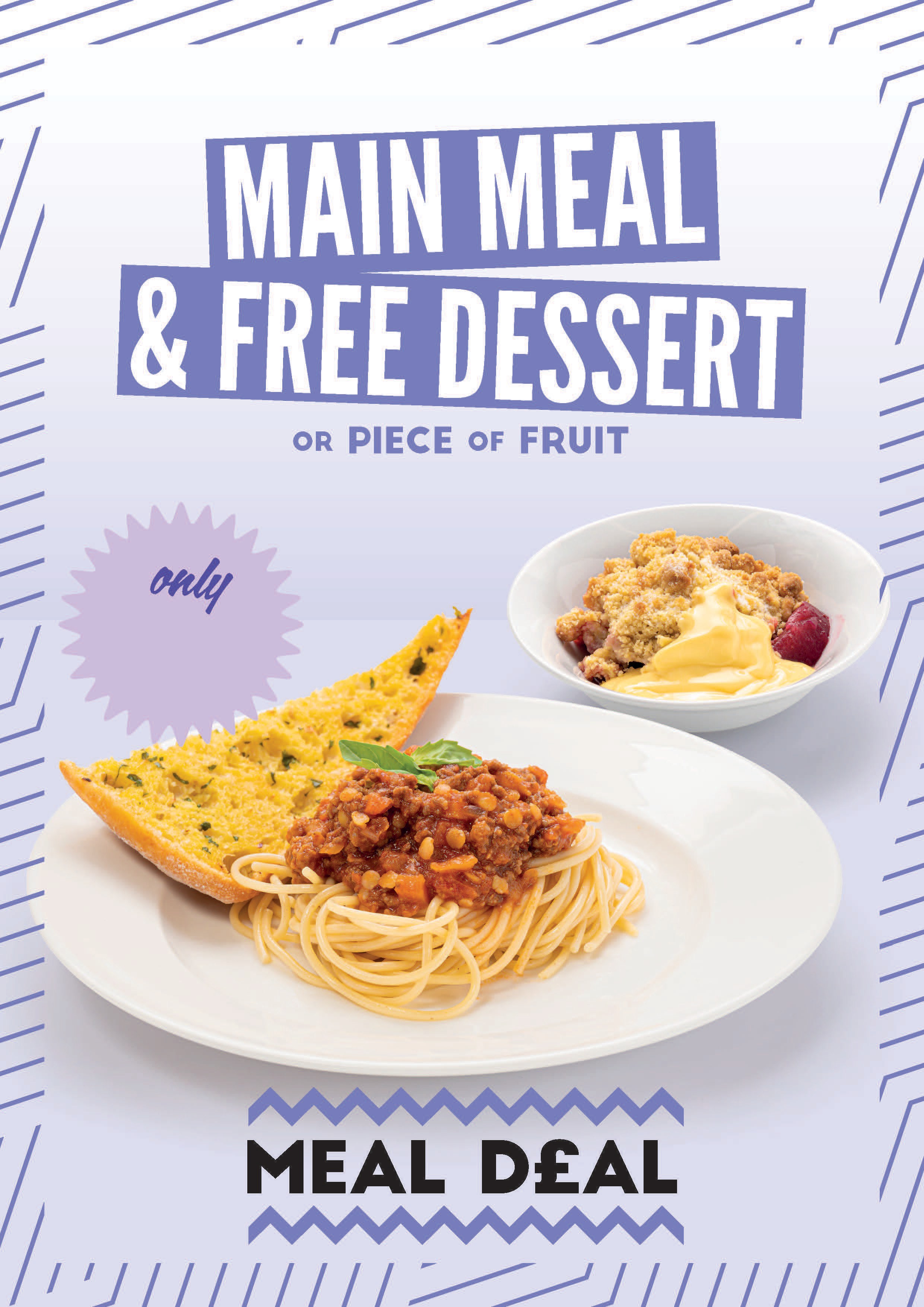 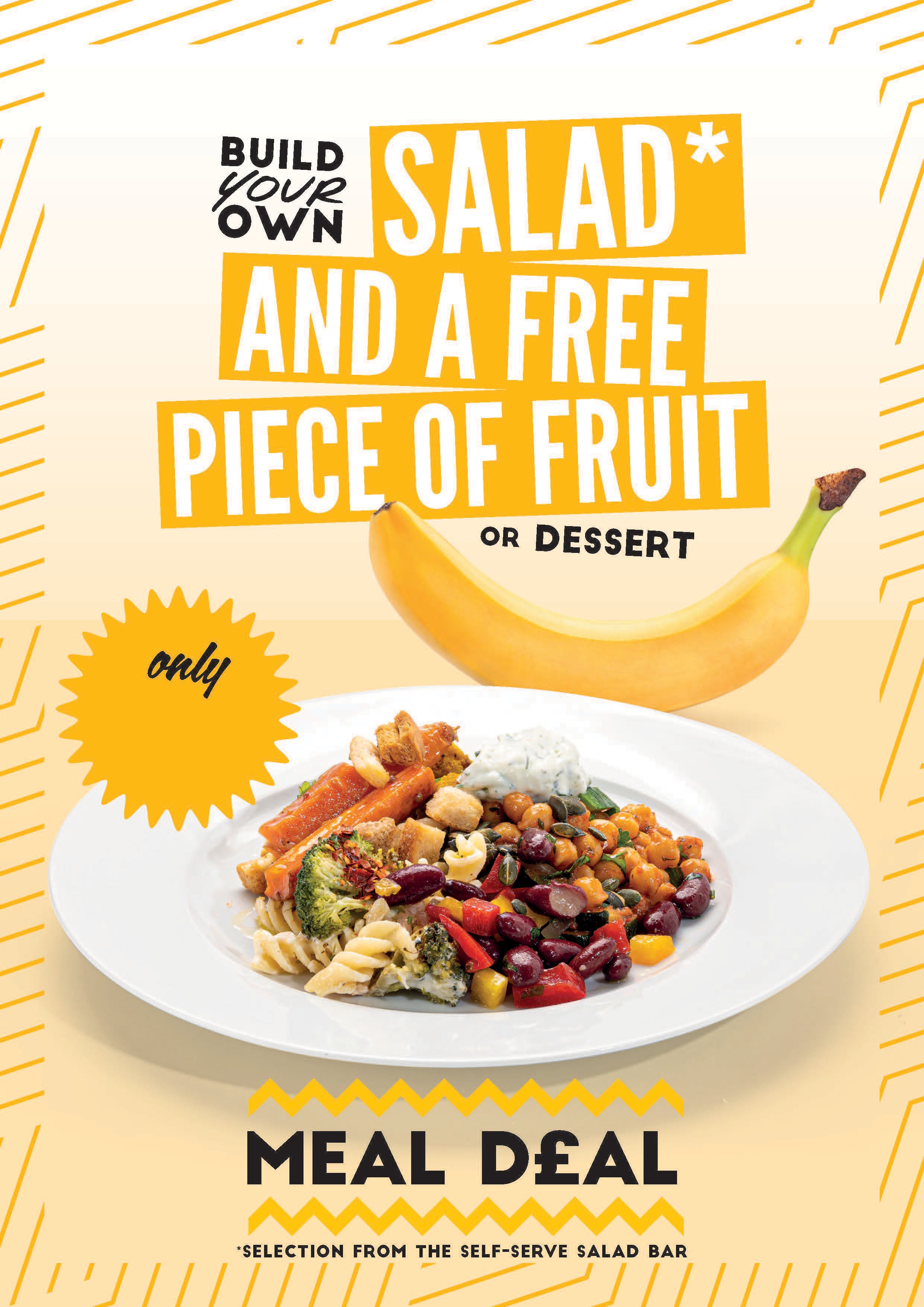 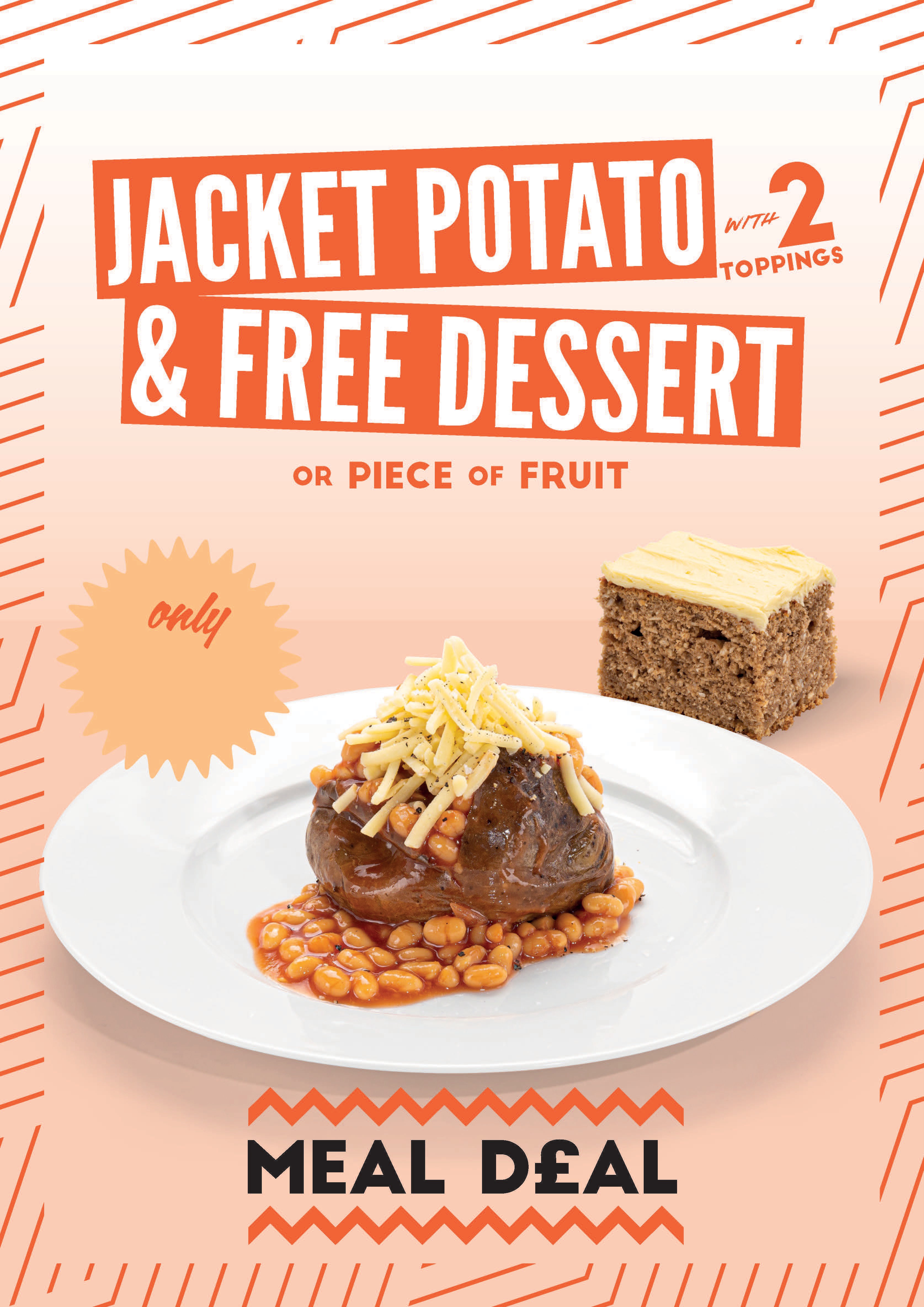 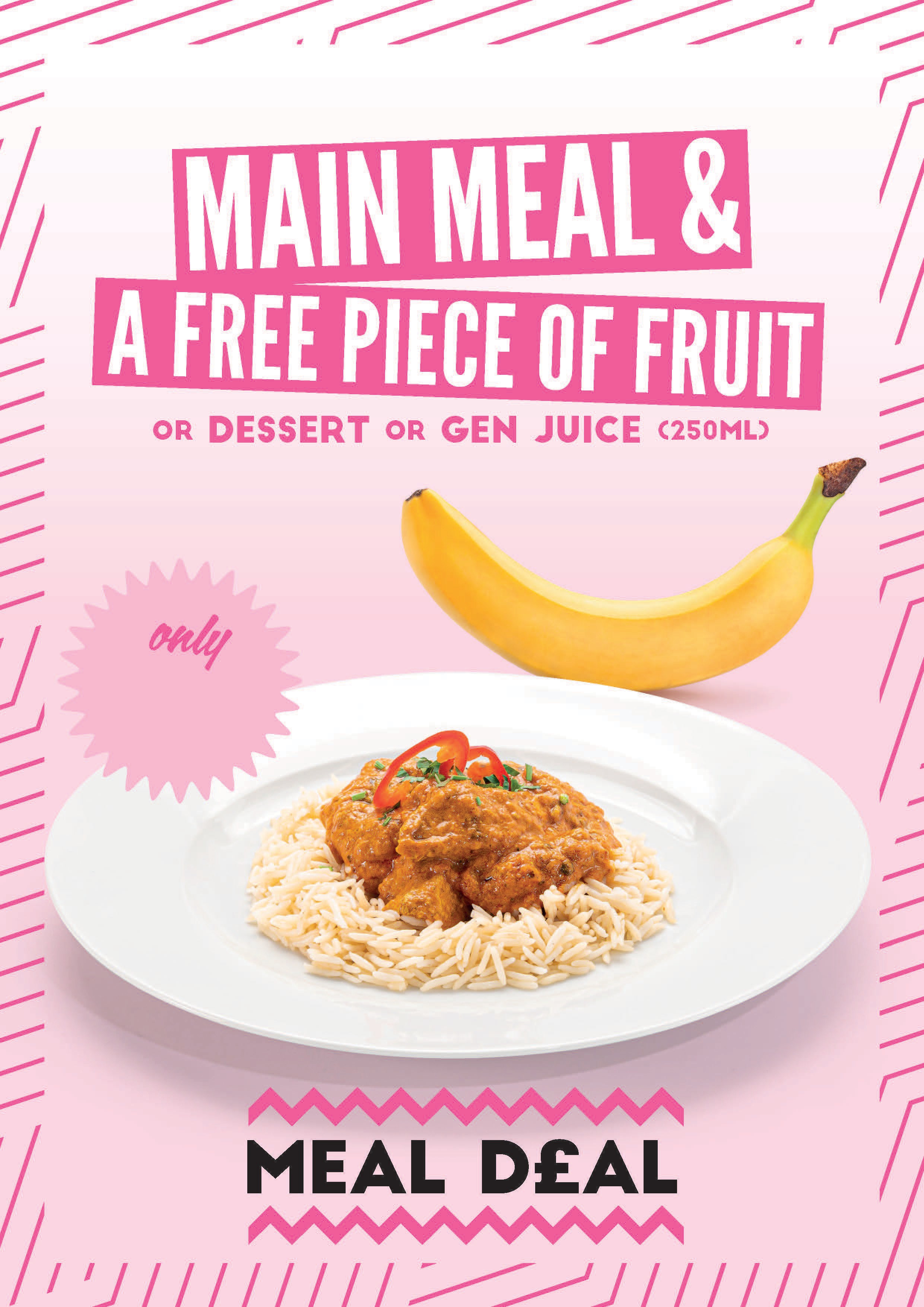 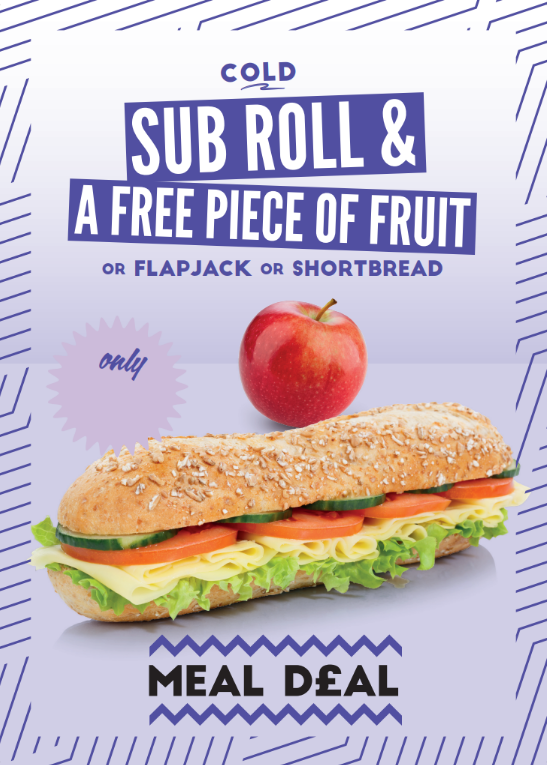 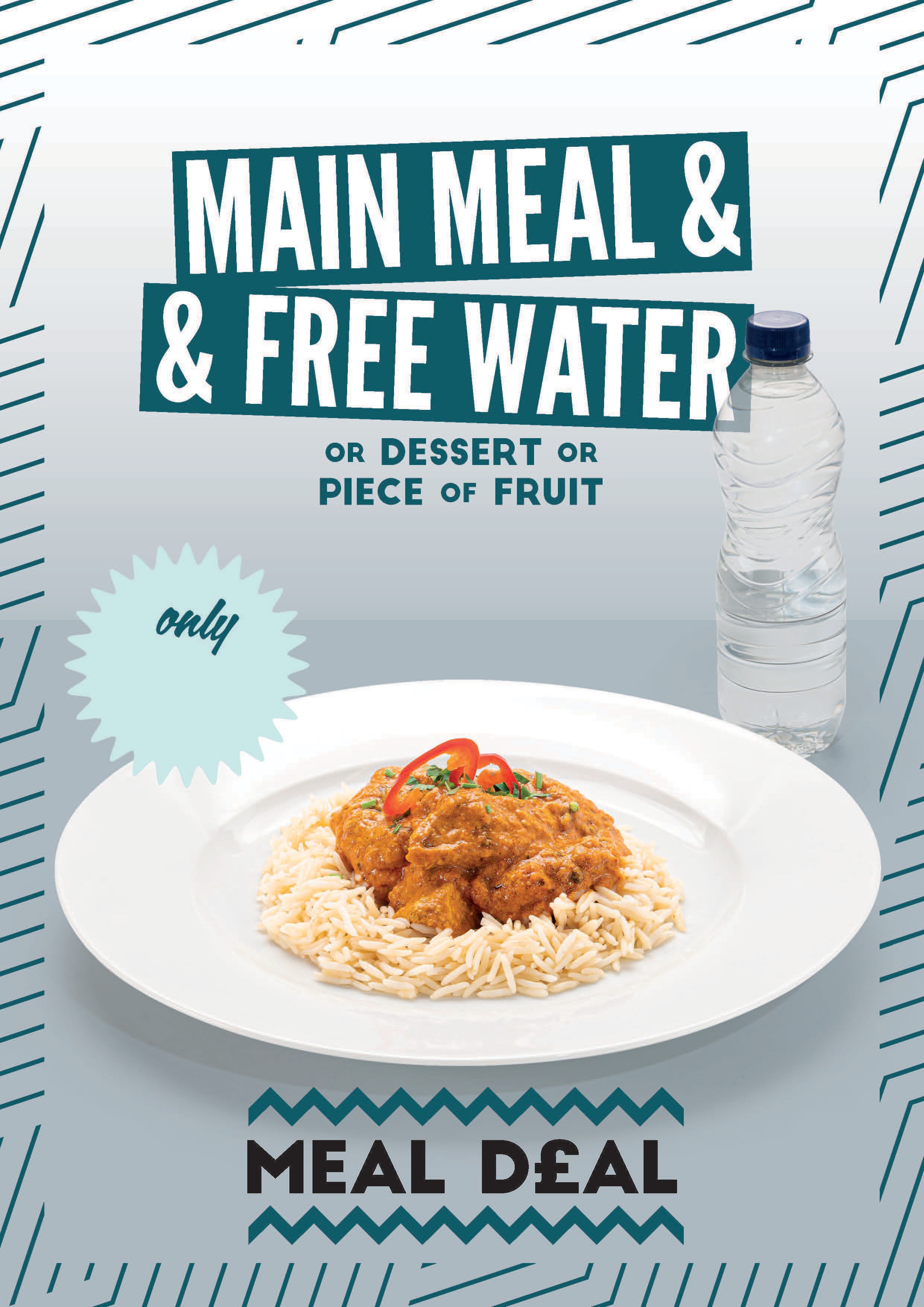 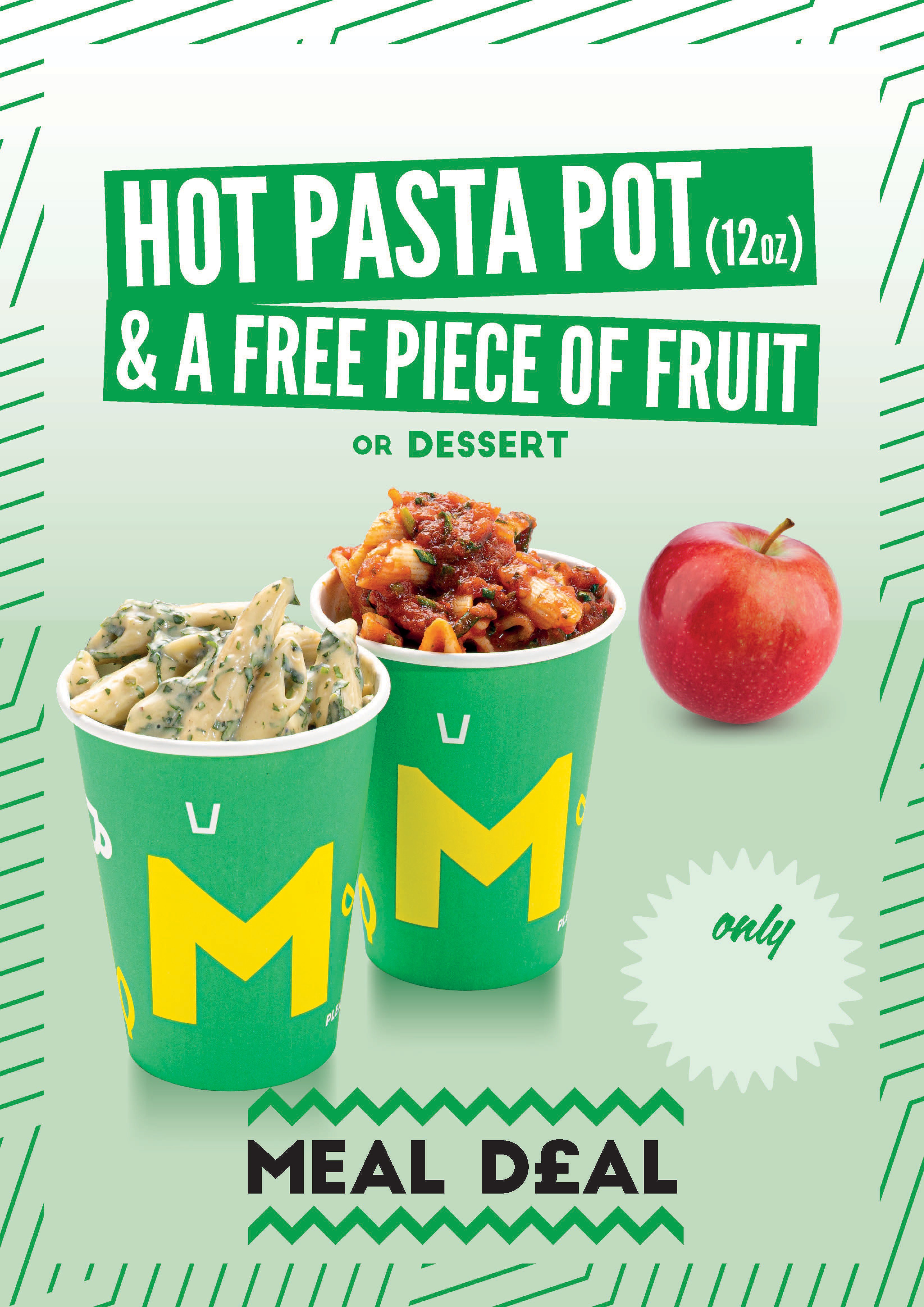 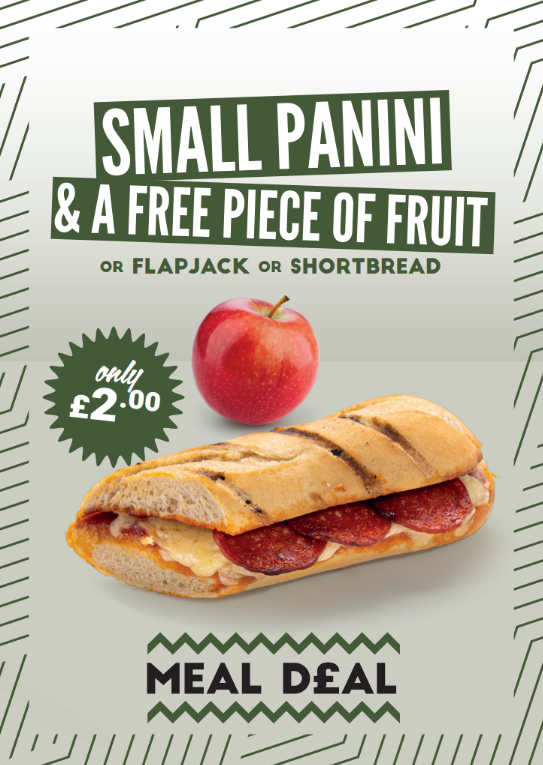 £2.70